Профориентация - это научно обоснованная система социально-экономических, психолого-педагогических, медико-биологических и производственно-технических мер по оказанию молодёжи личностно-ориентированной помощи в выявлении и развитии способностей и склонностей, профессиональных и познавательных интересов в выборе профессии, а также формирование потребности и готовности к труду в условиях рынка, многоукладности форм собственности и предпринимательства. Она реализуется через учебно-воспитательный процесс, внеурочную и внешкольную работу с учащимися.
Цели: оказания профориентационной поддержки учащимся в процессе выбора профиля обучения и сферы будущей профессиональной деятельности.выработка у школьников сознательного отношения к труду, профессиональное самоопределение в условиях свободы выбора сферы деятельности в соответствии со своими возможностями, способностями и с учетом требований рынка труда.
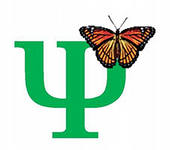 Задачи: получение непротиворечивых данных о предпочтениях, склонностях и возможностях учащихся для разделения их по профилям обучения;обеспечение широкого диапазона вариативности профильного обучения за счет комплексных и нетрадиционных форм и методов, применяемых на уроках элективных курсов и в воспитательной работе;дополнительная поддержка некоторых групп школьников, у которых легко спрогнозировать сложности трудоустройства – учащихся коррекционных классов и школ и др.;выработка гибкой системы кооперации старшей ступени школы с учреждениями дополнительного и профессионального образования, а также с предприятиями города, региона.
Аспекты профессиональной работы
социальный, 
экономический, 
психолого-педагогический, 
медико-физиологический.
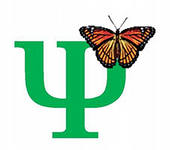 Психологический аспектсостоит в изучении структуры личности, формировании профессиональной направленности (способность к осознанному выбору).Педагогический аспектсвязан с формированием общественно значимых мотивов выбора профессии и профессиональных интересов.
Этапы профориентационной работы
1-4 классы: 
формирование у младших школьников ценностного отношения к труду, 
понимание его роли в жизни человека и в обществе; 
развитие интереса к учебно-познавательной деятельности, основанной на посильной практической включенности в различные ее виды, в том числе социальную, трудовую, игровую, исследовательскую.
5-7 классы:
развитие у школьников личностного смысла в приобретении познавательного опыта и интереса к профессиональной деятельности;
представления о собственных интересах и возможностях (формирование образа “Я”);
приобретение первоначального опыта в различных сферах социально-профессиональной практики:
технике, искусстве, медицине, сельском хозяйстве, экономике и культуре.
8-9 классы: 
уточнение образовательного запроса в ходе факультативных занятий и других курсов по выбору; 
групповое и индивидуальное консультирование с целью выявления и формирования адекватного принятия решения о выборе профиля обучения; 
формирование образовательного запроса, соответствующего интересам и способностям, ценностным ориентациям.
10-11 классы: 
Обучение действиям по самоподготовке и саморазвитию;
 формирование профессиональных качеств в избранном виде труда;
коррекция профессиональных планов; 
оценка готовности к избранной деятельности.
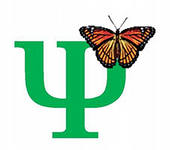 Структура деятельности педагога-психолога по проведению профориентационной работы в школе.
изучение профессиональных интересов и склонностей учащихся
осуществляет мониторинг готовности учащегося к профильному и профессиональному самоопределению через анкетирование учащихся и их родителей;
проведение тренинговых занятий по профориентации учащихся;
проводит беседы, психологическое просвещение для родителей и педагогов на тему выбора;
осуществляет психологические консультации с учётом возрастных особенностей учащихся;
способствуют формированию у школьников адекватной самооценки;
приглашает родителей учащихся для выступлений перед учениками о своей профессии, привлекает их для работы руководителями кружков;
оказывает помощь классному руководителю в анализе и оценке интересов и склонностей учащихся;
создает базу данных по профдиагностике.
«Неделя психологии в школе»«Я в мире профессий».
Цель проведения: 
Повышение психологической компетентности учащихся и учителей школы;
Формирование представлений о важности психологической науки как одной из составляющих человекознания;
Содействие развитию личности учащихся;
Повышение уровня доверия между всеми участниками образовательного процесса.
расширить и закрепить знания детей о содержании труда людей разных профессий. Подвести их к пониманию важности любого труда; способствовать воспитанию у учащихся уважения к людям труда и любви к труду.
Примерный  план  проведения Недели психологии